Ekphrasis
Poetry Inspired by Art
[Speaker Notes: Slide deck composed by Heidi Aijala and adapted from the previous work of Molly Berger.]
Overview
This presentation is designed to introduce students to ekphrasis, the ekphrastic form, and offer guidance on composing ekphrastic poetry. 

In drawing from The Superintendent’s High School Art Show, OSPI wants to celebrate our student artists by sharing community-written ekphrastics about their art.
ELA Anchor Standards for Writing
Text Types and Purposes
CCSS.ELA-LITERACY.CCRA.W.3Write narratives to develop real or imagined experiences or events using effective technique, well-chosen details and well-structured event sequences.
Production and Distribution of Writing
CCSS.ELA-LITERACY.CCRA.W.4Produce clear and coherent writing in which the development, organization, and style are appropriate to task, purpose, and audience.
CCSS.ELA-LITERACY.CCRA.W.5Develop and strengthen writing as needed by planning, revising, editing, rewriting, or trying a new approach.
CCSS.ELA-LITERACY.CCRA.W.6Use technology, including the Internet, to produce and publish writing and to interact and collaborate with others.
Arts Learning Standards
Related Artistic Processes and Anchor Standards

Responding
Connecting
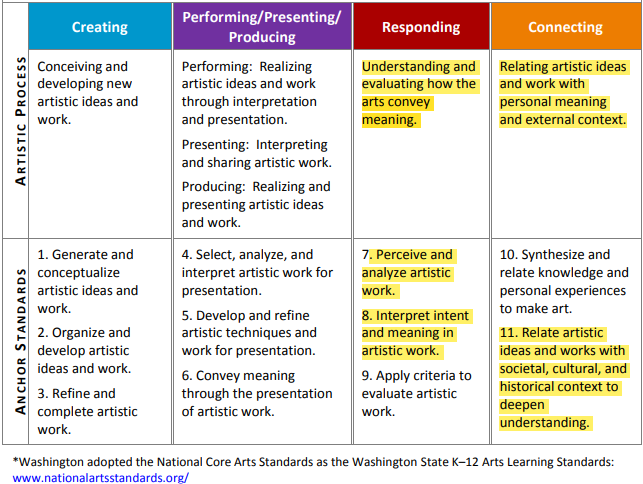 Definitions
Ekphrasis, n. 
An explanation or description of something, esp. as a rhetorical device.

Ekphrastic, adj.
Employing, characterized by, or relating to a literary device in which a painting, sculpture, or other work of visual art is described in detail.
[Speaker Notes: Oxford English Dictionary. (2021). Ekphrasis, n. In OED Online, Oxford University Press. www.oed.com/view/Entry/59412

Oxford English Dictionary. (2021). Ekphrastic, adj. In OED Online, Oxford University Press. www.oed.com/view/Entry/53380787]
Background
Visual art and poetry have been historically understood in relation to one another. Take, for instance, the Roman poet Horace who, in his Ars Poetica (c. 19BC), writes “ut pictura poesis,” or “as is painting, so is poetry.”

Horace’s dictum expresses a relationship between the literary and visual arts, between words and images.
Examples of Ekphrasis
When we talk about ekphrasis today, we are referring to poetry inspired by art. 

There are countless examples of ekphrasis. Here are a few:
W.H. Auden, “Musee des Beaux Arts”
U.A. Fanthorpe, “Not My Best Side”
John Keats, “Ode on a Grecian Urn”
Pascale Petit, “Diego on My Mind”
Anne Sexton, “The Starry Night”
John Stone, “American Gothic”
William Carlos Williams, “The Corn Harvest”
[Speaker Notes: For additional examples of ekphrasis, see: http://english.emory.edu/classes/paintings&poems/titlepage.html]
Student Examples of Ekphrasis
Students across Washington state have explored ekphrasis through The Superintendent’s High School Art Show. 

The next few slides offer some examples.
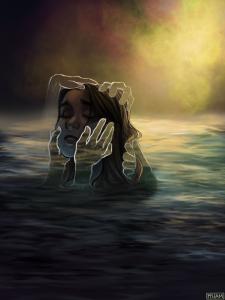 Pulling under, pushing downEasier to sink than to swimTurned away from the lightAlmost gentle, pulling you underGiving in seems easierSwimming seems harderClose your eyes and sink.
Hopelessness copyright McKayla Harlan

Poem copyright Jennifer Velazquez, Claudia Thomas Middle School
Submitted to the OSPI Superintendent's High School Art Show. Used with permission.
I really love this world you seeFrom the orange Greek vases To the marshmallow banks of a hot chocolate seaWith the empty roads on under dark blue skiesWhich also cover the clock filled cities that tick all nightAnd the red stains on the wall of a plague doctors labWith the creeks filled with stones and taking long naps While the Boys made of shadow are always readingAnd the flowers of a beautiful death are drawn in a graphite scenery
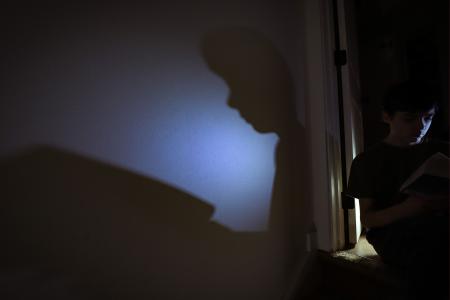 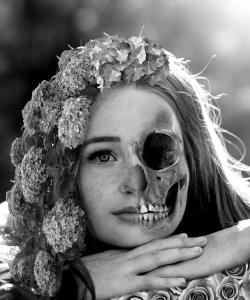 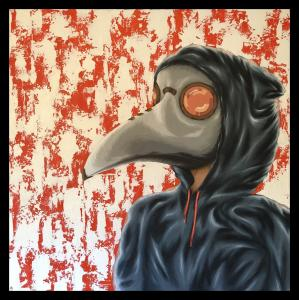 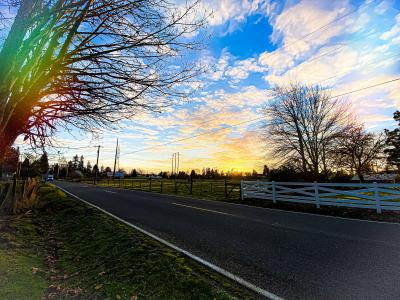 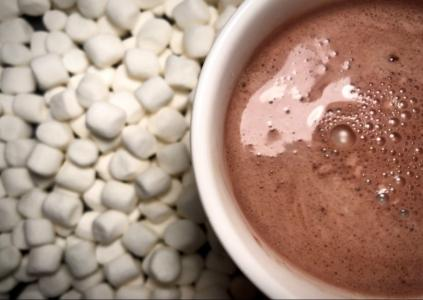 A Cool Winters Night copyright Kyla Gurkowski
Chronophobia copyright Anthony Browning 
Fountain Head Shadow copyright Ben Moran
Greek Vase copyright Qwentin Swett
Heaven on Earth copyright Ryanne Mardini
Rainforest Silk copyright Evan LeRest
The Beauty in Death copyright Jillian Chappel
Untitled-1 copyright Tilly Baldwin

Poem copyright Lillie Sawyer, Vancouver School of Arts and Academics
Submitted to the OSPI Superintendent's High School Art Show. 
Used with permission.
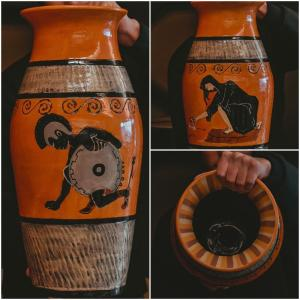 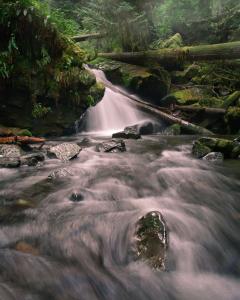 Writing Ekphrastic Poetry: Selecting Art
Now that you understand ekphrasis and have read several examples, it’s time for you to try it out!

First, you’ll need to select a piece of art from The Superintendent’s High School Art Show. 

You can select any of the finalists from past years. Choose a piece that you find moving, provocative, or simply interesting.
Writing Ekphrastic Poetry: Brainstorming
Take several minutes to observe your selected art.
Write down what you notice.

Let these questions guide your brainstorm:
What do I already know / what questions do I have about the subject matter or art form?
What catches my attention, such as color, texture, line, or overall composition?
Which of my senses are stimulated? In other words, what do I see? hear? feel? taste? smell?
What other things about this piece of art do I find interesting, contradictory, or provocative?
What is my interpretation of this art?
Writing Ekphrastic Poetry: Drafting
Allow your draft to be loose and free flowing. You’ll have an opportunity to revise later, so feel free to try out multiple approaches. 

You might consider one or more of the following prompts:
Write about the scene or subject of the art
Write in the voice of a person or object shown in the art
Write about your experience looking at the art
Imagine what was happening when the artist created the piece
Write in the voice of the artist
Speak directly to the artist or the subject(s) of the piece
Imagine a story behind what is depicted in the art
[Speaker Notes: Information adapted from ReadWriteThink. For more information, see “Perspectives in Writing Ekphrastic Poetry,” https://www.readwritethink.org/classroom-resources/lesson-plans/ekphrasis-using-inspire-poetry]
Writing Ekphrastic Poetry: Peer Response
When your draft is ready, read your poem aloud to a peer and discuss the following:

Describe your favorite line from the poem. Why did you select this line?
Which words or images are particularly powerful? Which words or images could be stronger? 
In what ways is the poem’s point of view unique, interesting, or provocative? How might the point of view benefit from revision?
To what extent does the form of the poem add to its meaning? 
Are any parts of the poem unclear or confusing?
What other revision advice do you have?
Writing Ekphrastic Poetry: Revising
Based on the feedback you received during the peer response activity, revise your poem for clarity and meaning. 

Keep in mind that you might want to compose several drafts and engage in the peer response process multiple times as you revise your work.
Ekphrastic Poetry Resources
Cox, A. K. (n.d.) Ekphrasis: Using art to inspire poetry. ReadWriteThink. https://www.readwritethink.org/classroom-resources/lesson-plans/ekphrasis-using-inspire-poetry#ResourceTabs4

Fink, L. (2015, April 12). Poetry across the content areas. National Council of Teachers of English. https://ncte.org/blog/2015/04/poetry-across-the-content-areas/

Grierson, S. & Orme, S. (2015). Speak out! How ekphrasis inspires writing on the edge. English Journal, 104(6), 47-54. https://library.ncte.org/journals/ej/issues/v104-6

Moorman, H. (2006). Backing into ekphrasis: Reading and writing poetry about visual art. English Journal, 96(1), 46-53. https://library.ncte.org/journals/ej/issues/v96-1

Welsh, R. (2014). Ekphrasis. Theories of Media: Keywords. https://csmt.uchicago.edu/glossary2004/ekphrasis.htm
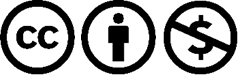 Unless otherwise noted, Ekphrasis: Poetry Inspired by Art by the Washington Office of Superintendent of Public Instruction is available under a Creative Commons Attribution-NonCommercial 4.0 license. All logos and trademarks are property of their respective owners. All photos and poetry from the OSPI Superintendent's High School Art Show are used with permission and not included in the open license.